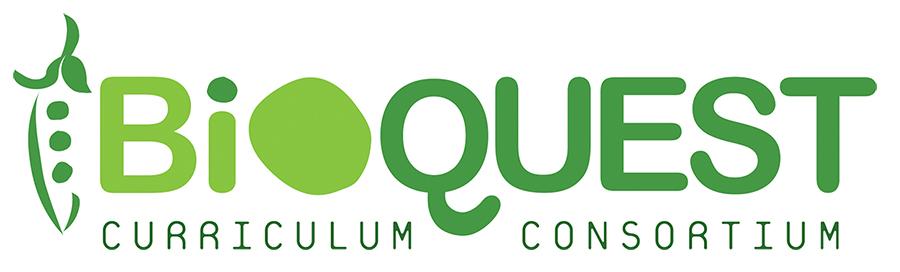 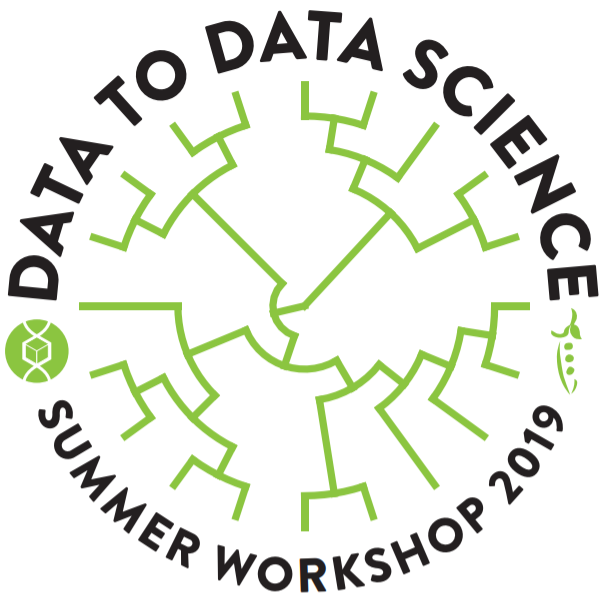 Biobyte 4
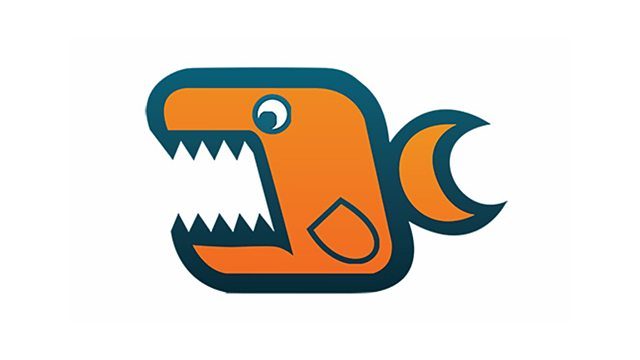 Exploring the intersection of data science and undergraduate biology education

Friday @ W&M, July 2019
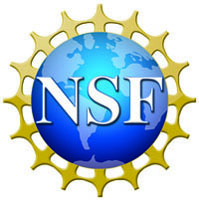 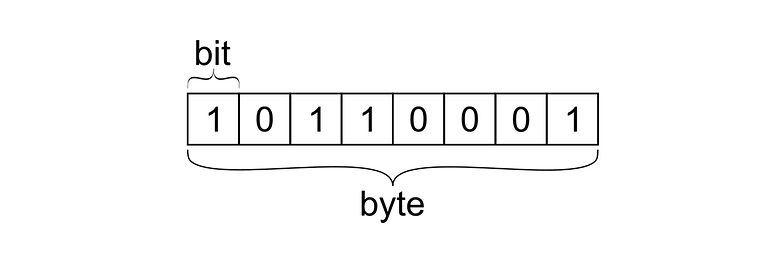 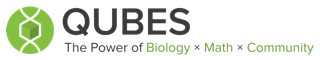 [Speaker Notes: This 30 minute activity was presented at the 2019 BioQUEST / QUBES Summer Workshop titled, “Evolution of Data in the Classroom: From Data to Data Science”.]
The Role of Data Science Principles and Practices in Undergraduate Biology Education
Goals: 
Continue to define the landscape of DS in UBE. 
Foster a community within which diverse stakeholders can participate in these discussions.
Biobyte 3
[Speaker Notes: We have made a great start.]
QUBES is actively working to articulate how these domains intersect and how that can inform teaching and learning. 
We are committed to doing this in a way that captures input from and engages as broad a community as possible.
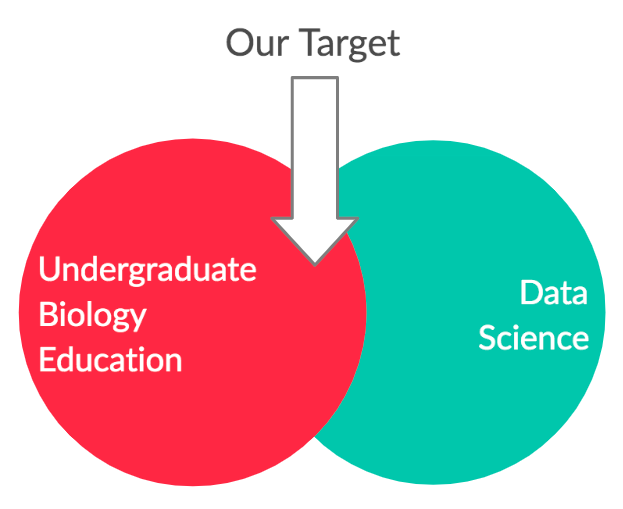 Preparing future scientists, the technical workforce, and informed citizens will require:
Defining learning objectives 
Developing strategies for assessing outcomes
Doing research on how student learn 
Faculty  professional development
Broadening participation and promoting inclusive practices
Emphasizing open science / open teaching 
Developing high quality learning resources
Exploring interdisciplinary connections and collaborations
… at the interface of biology and data science.
[Speaker Notes: Pause and let them respond. We were introducing the practices that scientists follow to build knowledge.]
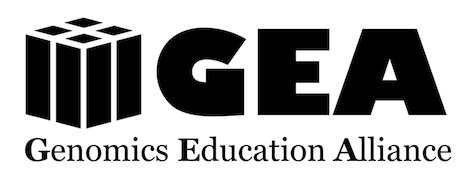 Ciliate Genomics Consortium
Dolan DNA Learning Center (DNALC)
Genome Consortium for Active Teaching (GCAT-SEEK)
Genome Solver
Genomics Education Partnership (GEP)
Network for Integrating Bioinformatics into Life Sciences Education (NIBLSE)
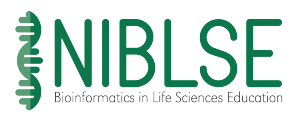 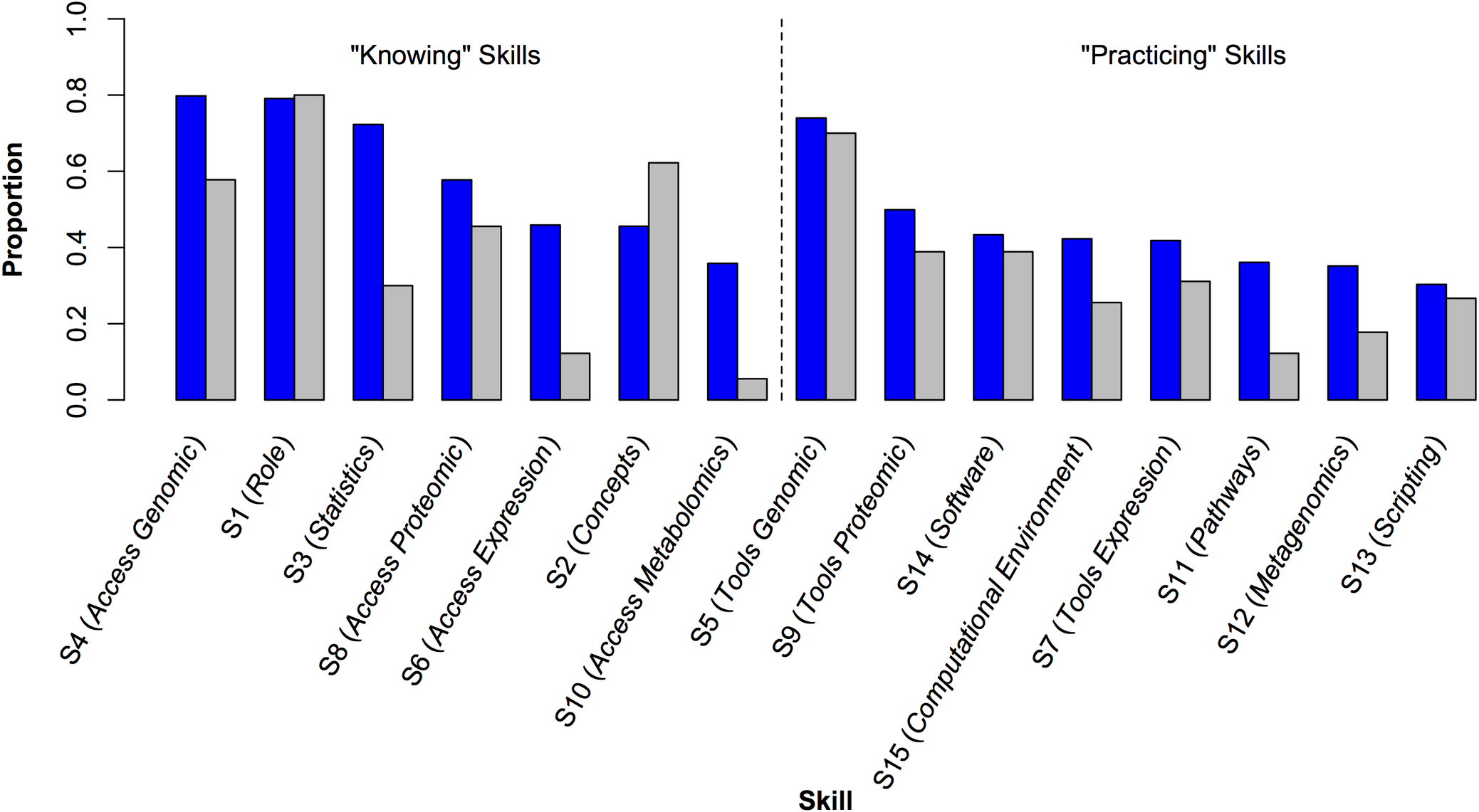 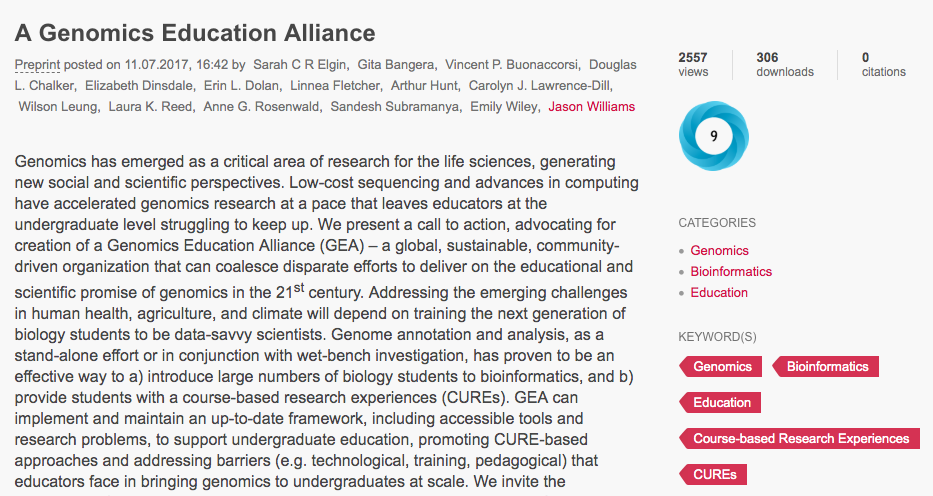 [Speaker Notes: Story of the parallel with data science. 
Mark Pauley, Sally Elgin]
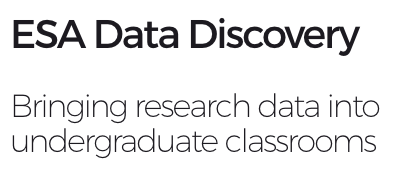 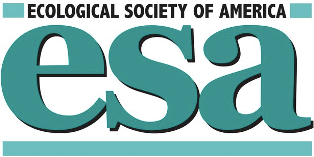 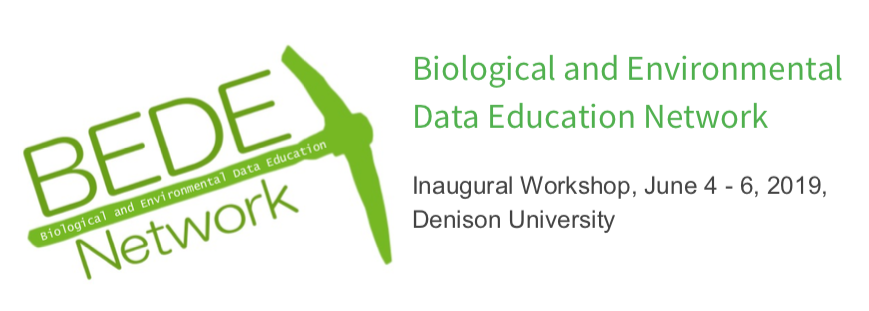 [Speaker Notes: New RCN - Incubator
Ellen]
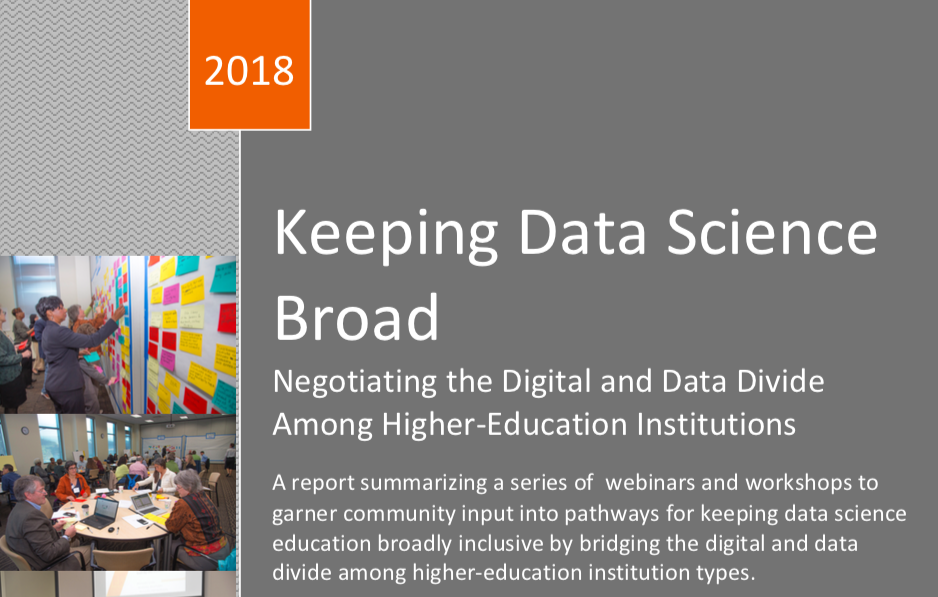 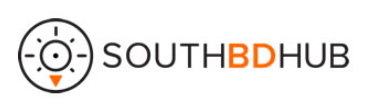 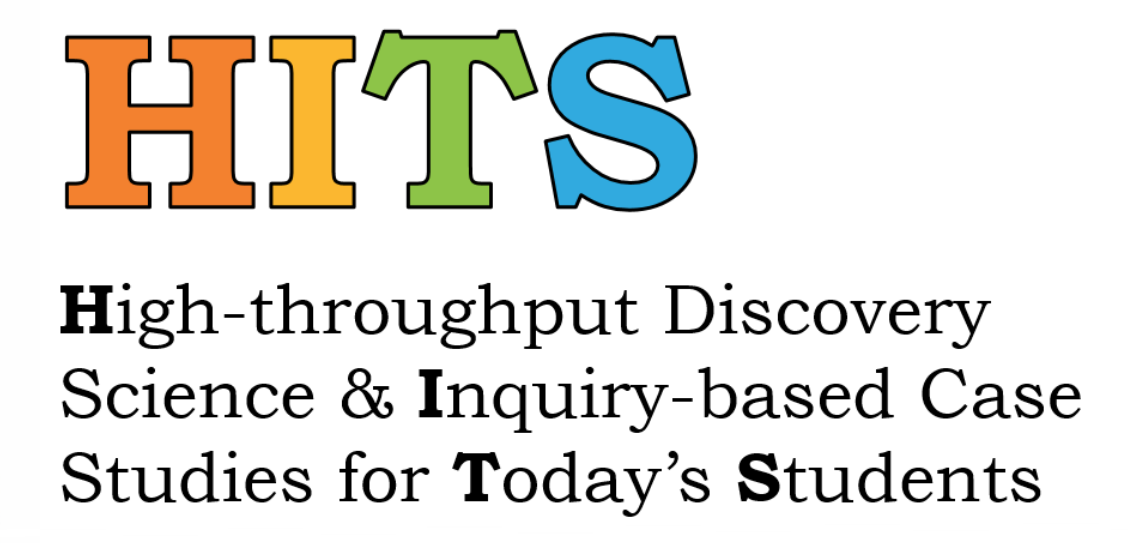 [Speaker Notes: Renata]
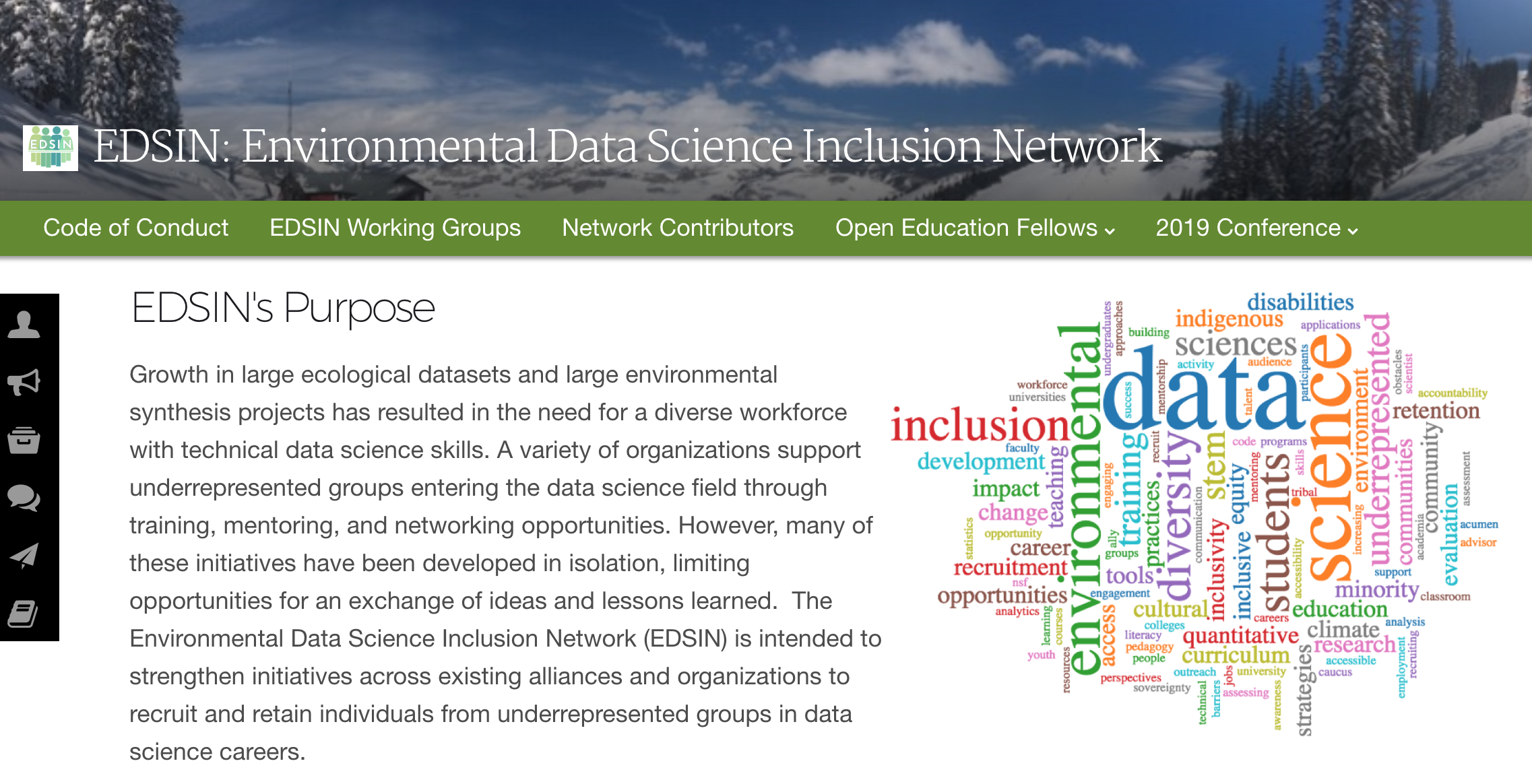 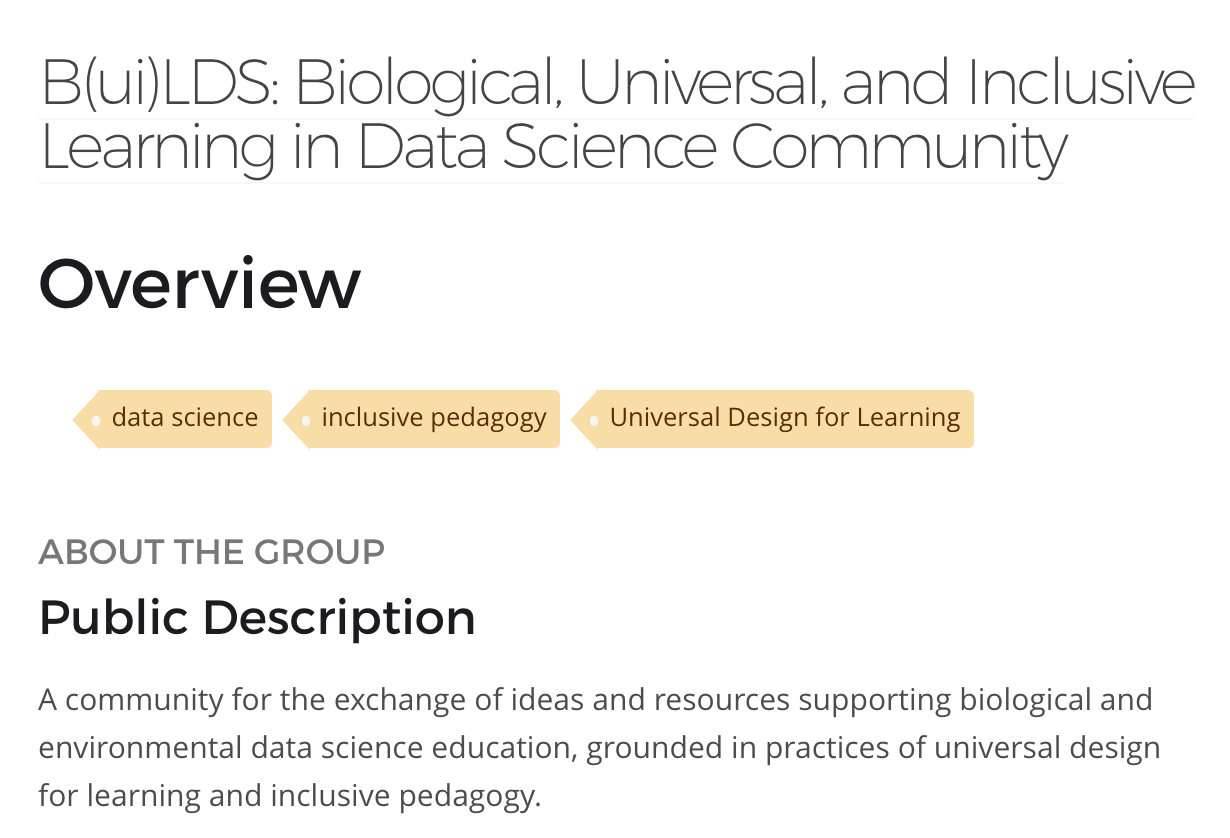 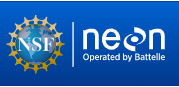 [Speaker Notes: Megan and Alycia and the OEC fellows (Bryan Dewsbery) and (Karen C)]
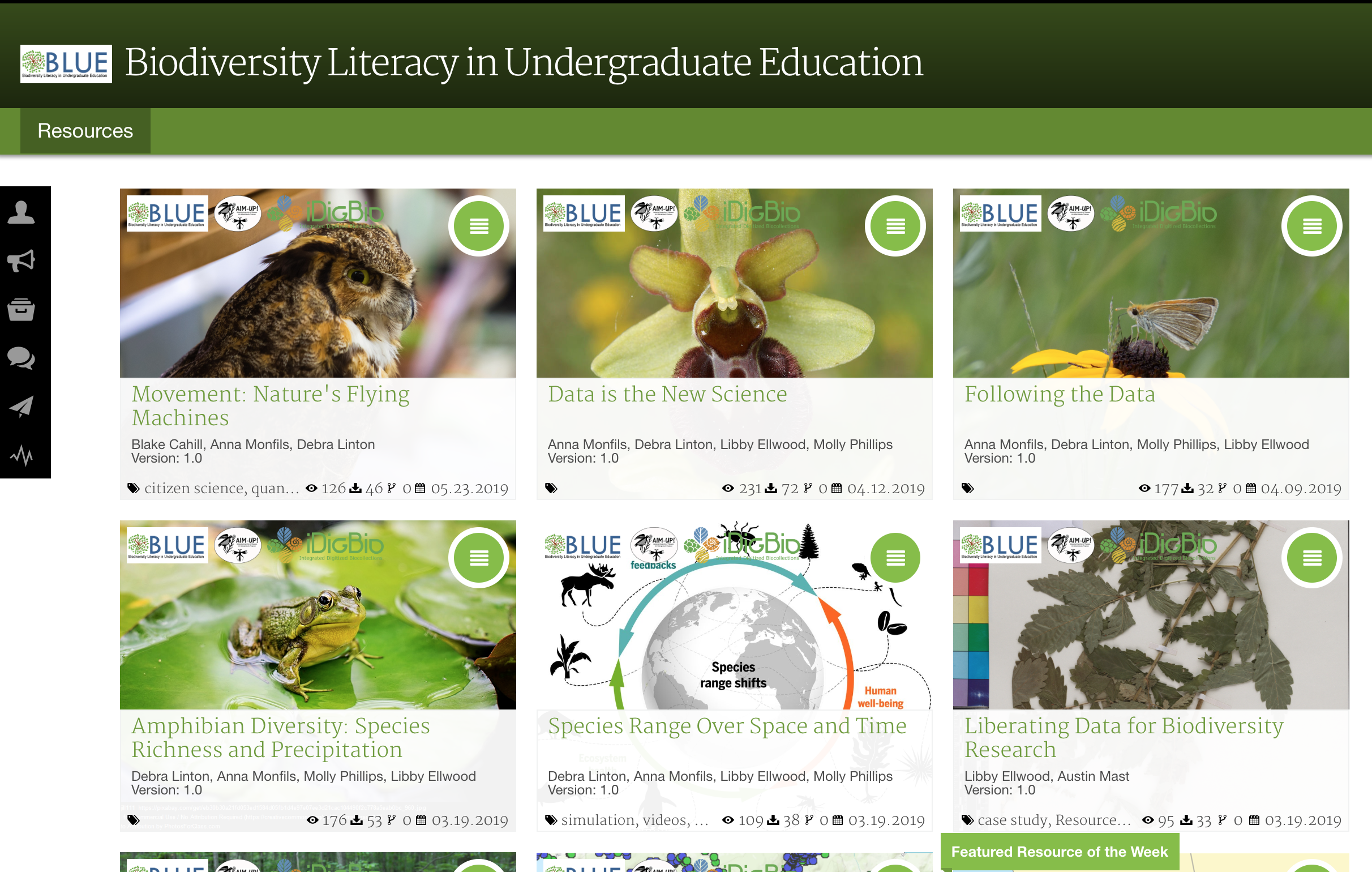 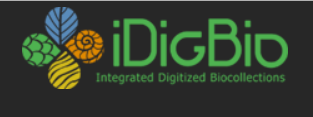 [Speaker Notes: Molly and Deb and Anna Monfils]
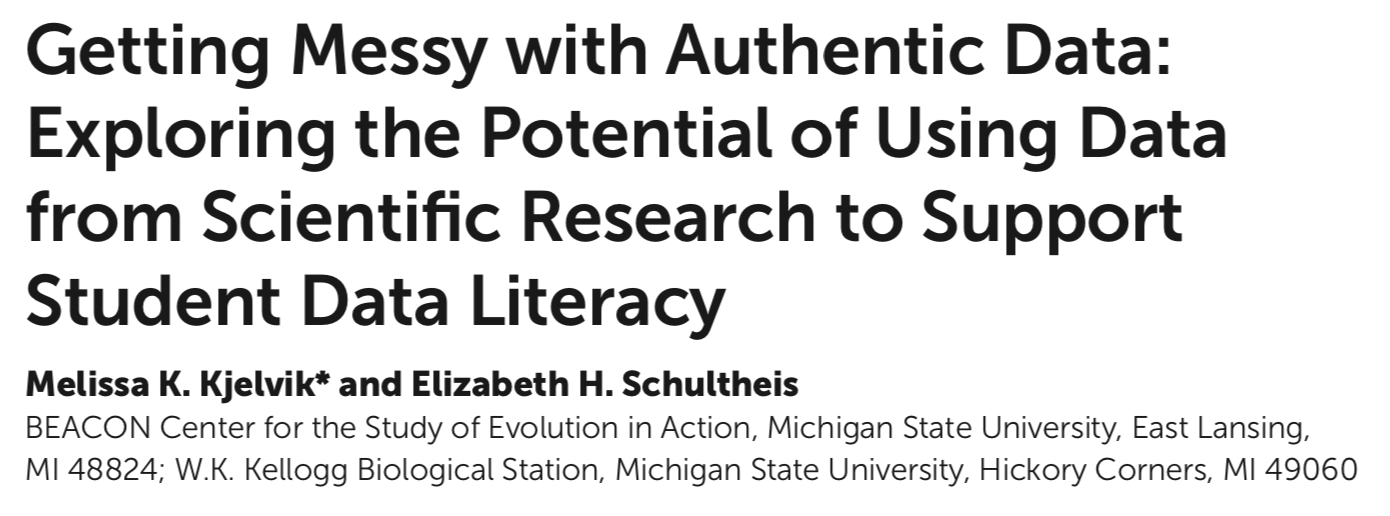 Kjelvik, M. K., & Schultheis, E. H. (2019). Getting Messy with Authentic Data: Exploring the Potential of Using Data from Scientific Research to Support Student Data Literacy. CBE—Life Sciences Education, 18(2), es2.
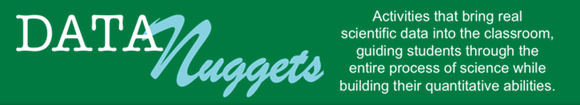 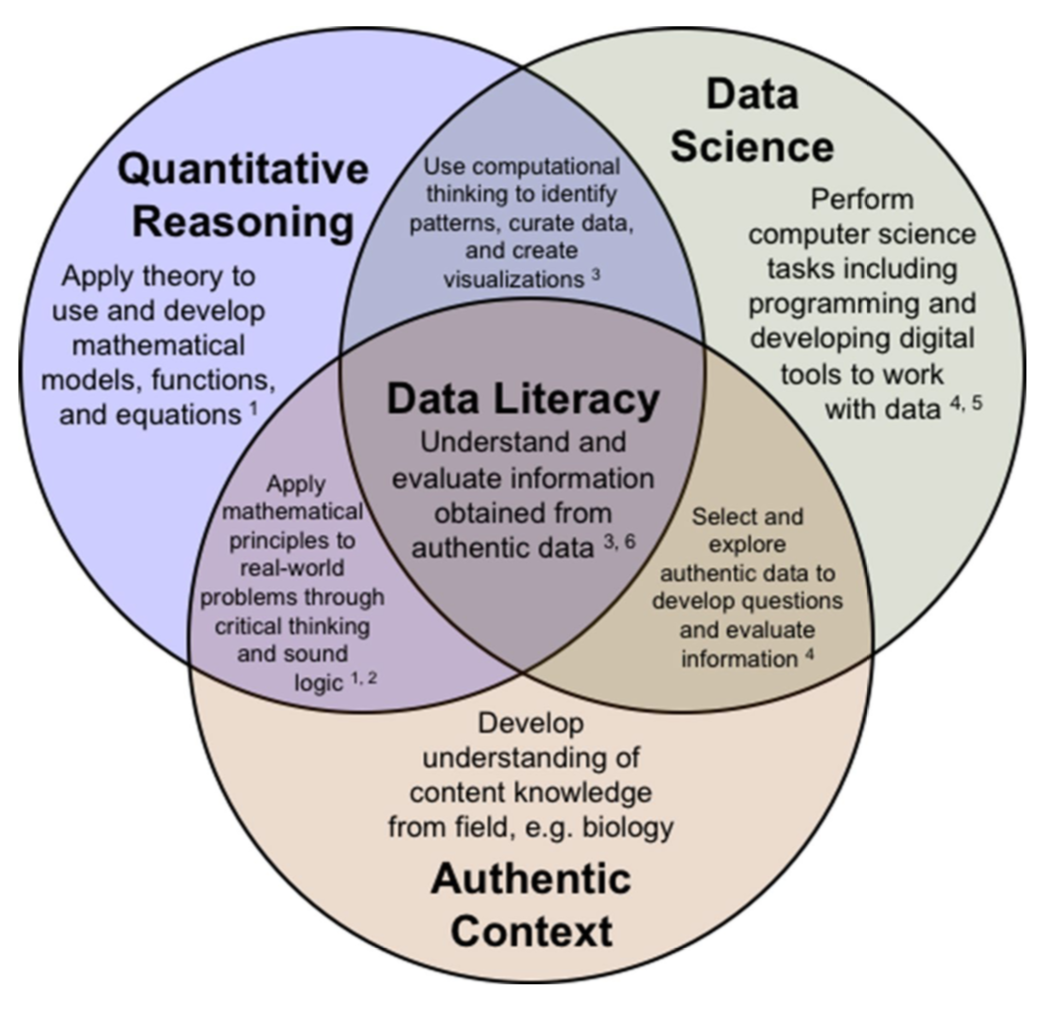 FIGURE 1. Venn diagram illustrating overlap between the fields of quantitative reasoning and data science, both within and outside authentic contexts. Data literacy lies at the intersection of these two fields when both are explored in an authentic context.
[Speaker Notes: From: Kjelvik, M. K., & Schultheis, E. H. (2019). Getting Messy with Authentic Data: Exploring the Potential of Using Data from Scientific Research to Support Student Data Literacy. CBE—Life Sciences Education, 18(2), es2.]
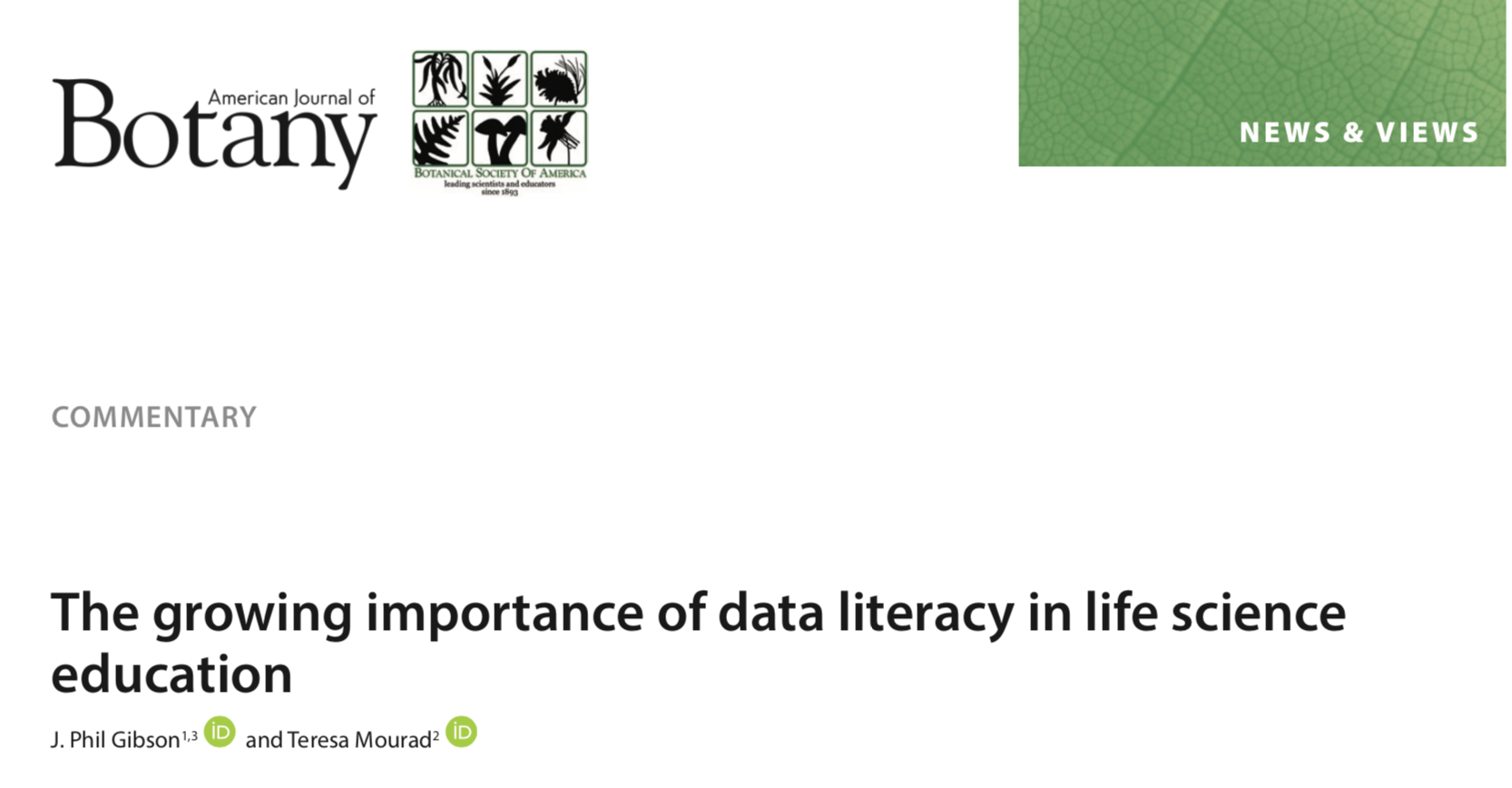 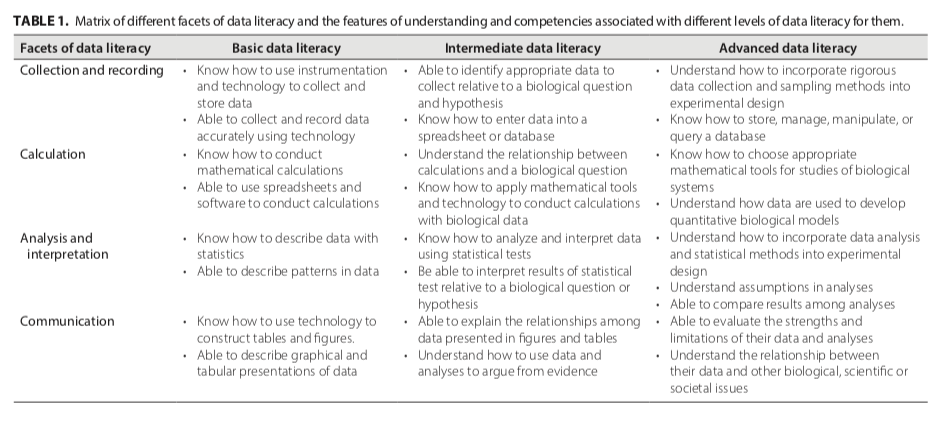 [Speaker Notes: From: Gibson, J. P., & Mourad, T. (2018). The growing importance of data literacy in life science education. American journal of botany.]
Data Science 
Education
You are here...
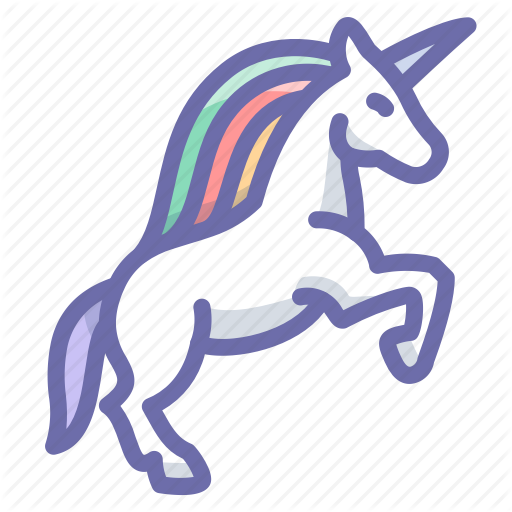 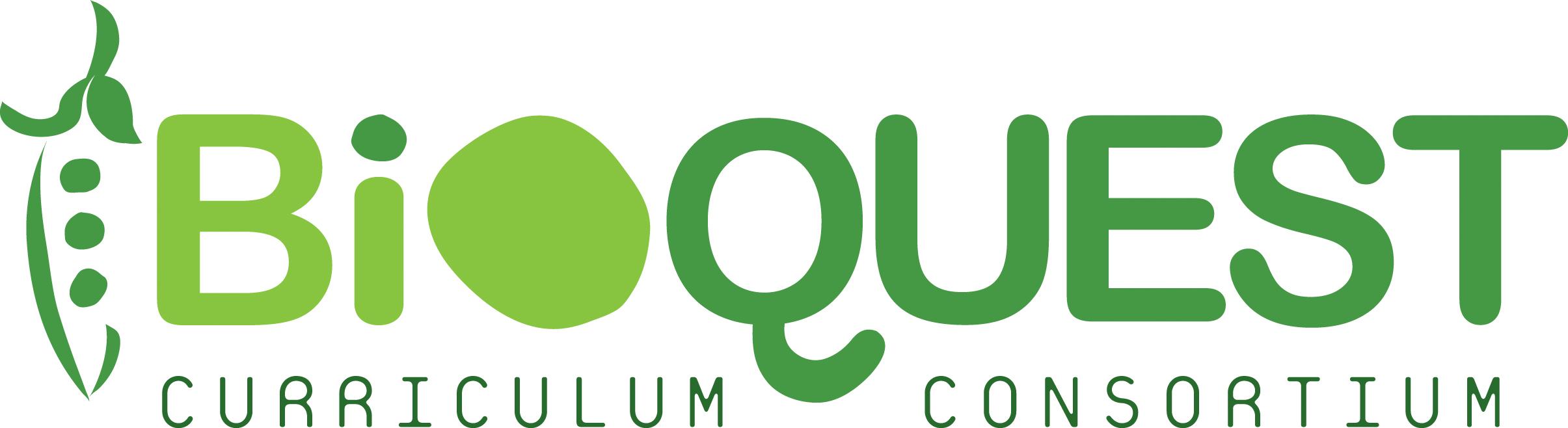 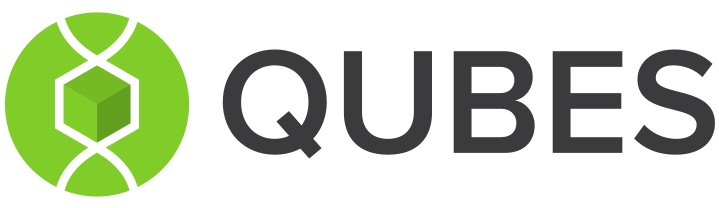 [Speaker Notes: This is a bit of an inside joke - but now you are part of it.]
What do you think are the biggest challenges? Where do you see yourself participating?
Defining learning objectives 
Developing strategies for assessing outcomes
Doing research on how student learn 
Faculty  professional development
Broadening participation and promoting inclusive practices
Emphasizing open science / open teaching 
Developing / refining high quality learning resources
Exploring interdisciplinary connections and collaborations
Other areas?
Email: qubeshub@gmail.com
[Speaker Notes: Pause and let them respond. We were introducing the practices that scientists follow to build knowledge.]